Proyecto científico
Estefanía Guevara, Valeria Gil, 
Valeria Pruneda, Miroslava Sánchez
Modalidad de trabajo
La metodología de Proyectos tiene diversas modalidades	de trabajo, las cuales deben	responder a la situación y al contexto en el que se va a utilizar, es decir, a partir del tamaño del grupo, de la edad de los participantes y del total de sesiones y de horas que se tiene para desarrollarlo.
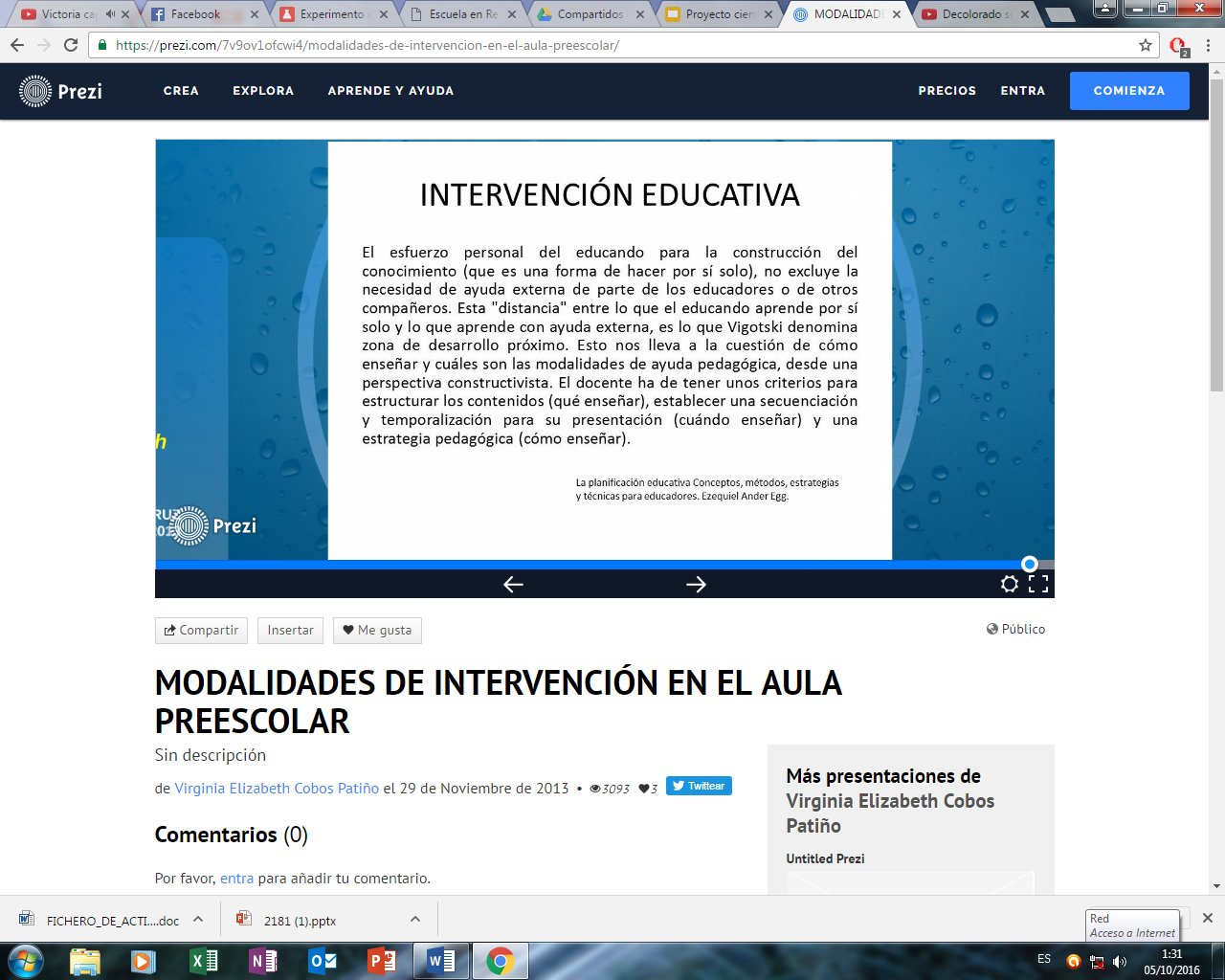 objetivo
Se interesan en la observación de fenómenos naturales y las características de los seres vivos; participen en situaciones de experimentación que los lleven a describir, preguntar, predecir, comparar, registrar, elaborar explicaciones e intercambiar opiniones sobre procesos de transformación del mundo natural y social inmediato, y adquieran actitudes favorables hacia el cuidado del medio.
DR. ANTONI ZABALA VIDIELLA